PARCOURS LECTURES
CP
J’observe la couverture du livre.
www.caracolus.fr
1
2
3
Découpe les étiquettes et                      colle-les au bon endroit.
Retrouve l’ordre des lettres pour découvrir deux mots du titre.               
              Ecris-les.
Colorie le titre du livre
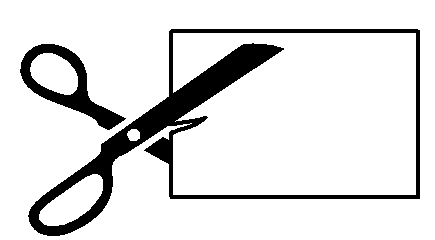 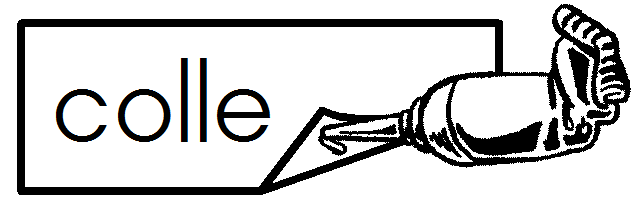 5
5
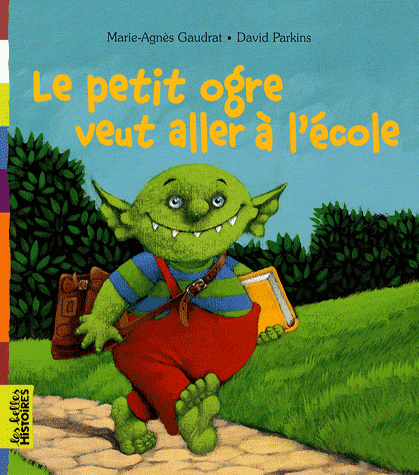 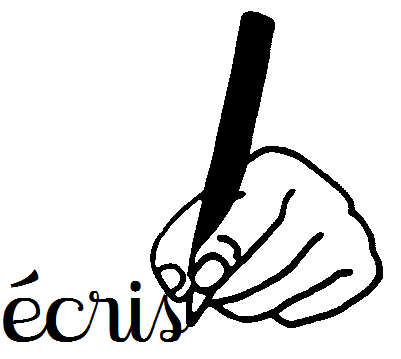 L
E
C
O
E
O
E
R
G
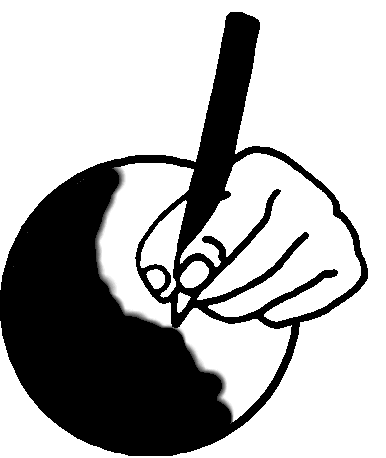 Le petit ogre ne veut pas aller à l’école.
Le petit ogre veut aller à l’école.
Le petit ogrillon veut aller à l’école.
L’ogre veut aller à l’école.
Le petit ogre veut aller à l’école.
titre
auteur
PARCOURS LECTURES
CP
J’observe la couverture du livre.
www.caracolus.fr
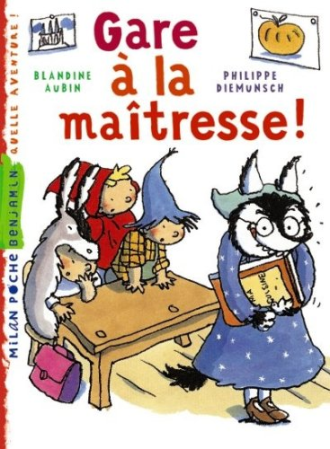 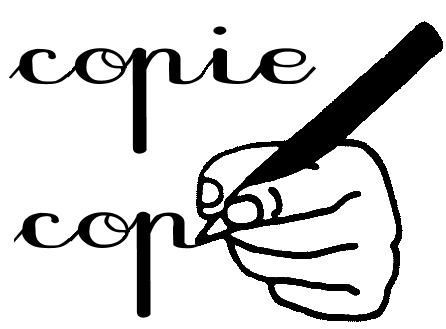 1
Recopie le titre de l’album.la maîtresse
=
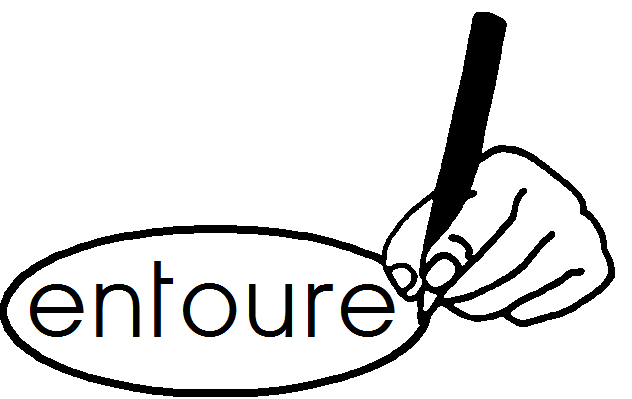 2
Entoure les couvertures d’autres histoires qui parlent de l’école.
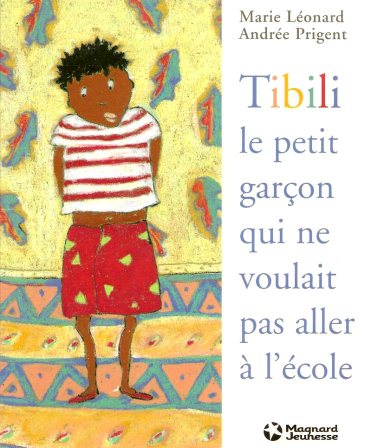 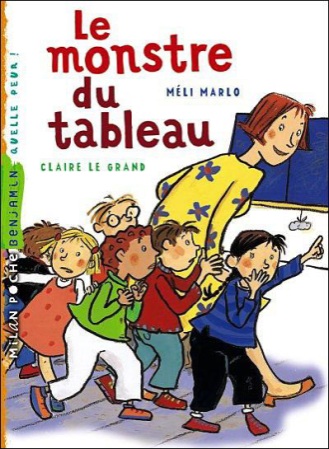 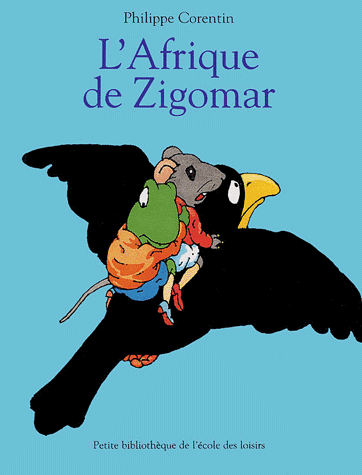 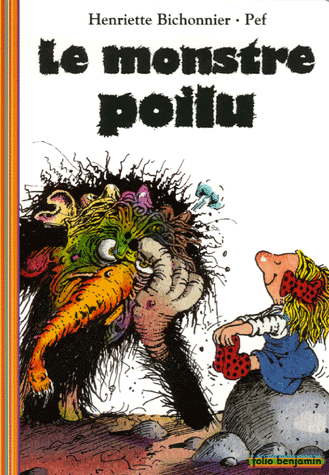 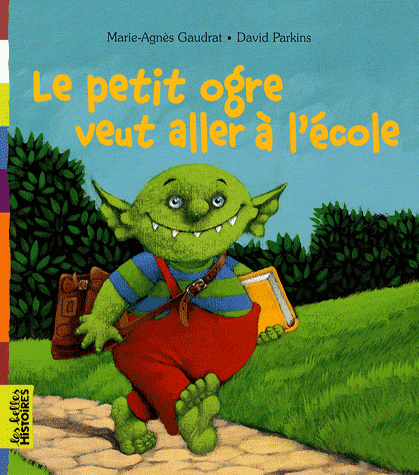 PARCOURS LECTURES
CP
J’observe la couverture du livre.
www.caracolus.fr
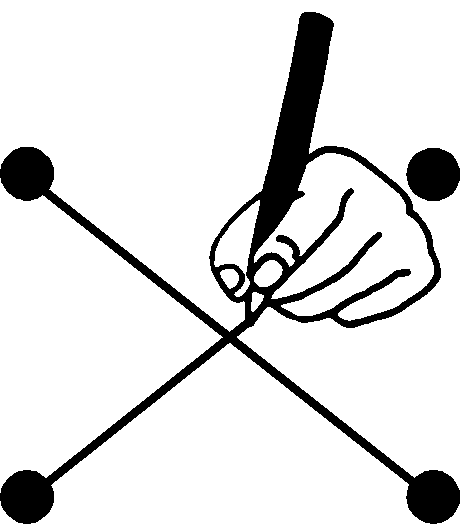 1
Relie les couvertures qui vont ensemble.
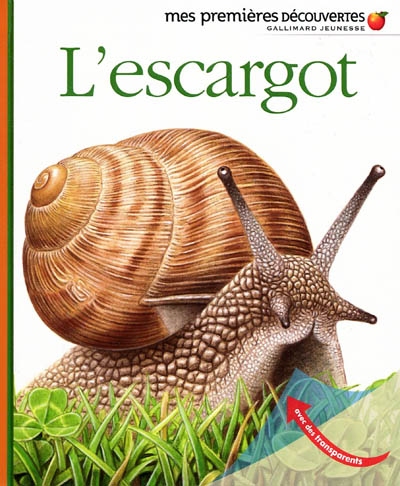 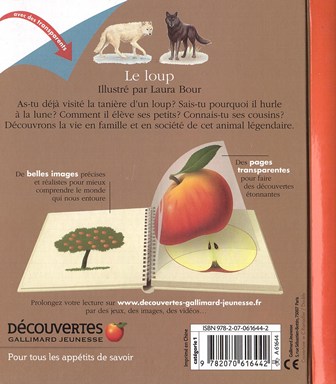 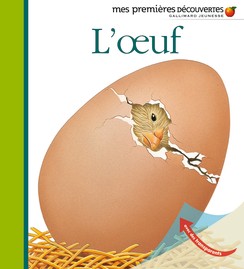 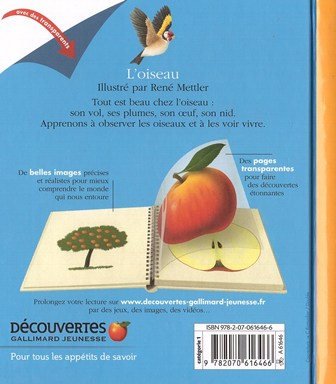 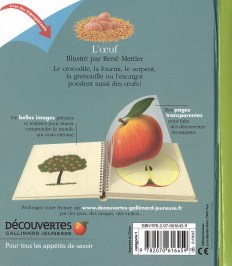 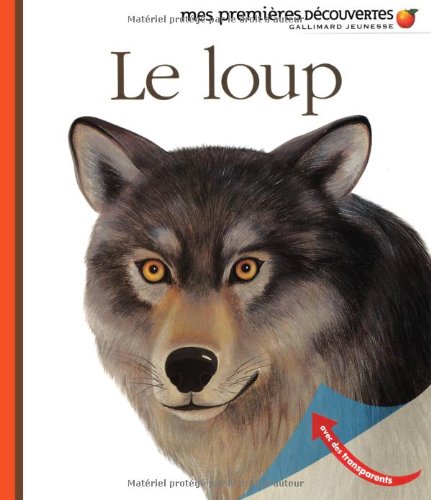 PARCOURS LECTURES
CP
J’observe la couverture du livre.
www.caracolus.fr
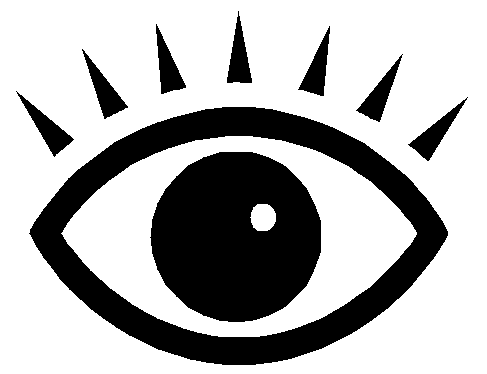 1
Observe les couvertures et                    découpe les titres.
             Colle chaque titre sur la couverture qui lui correspond.
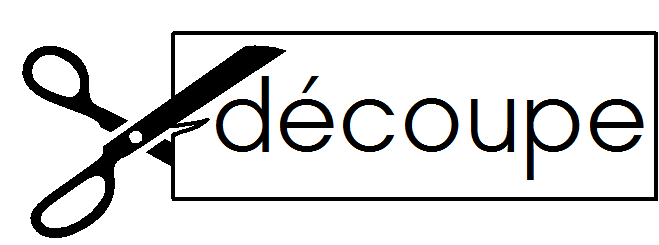 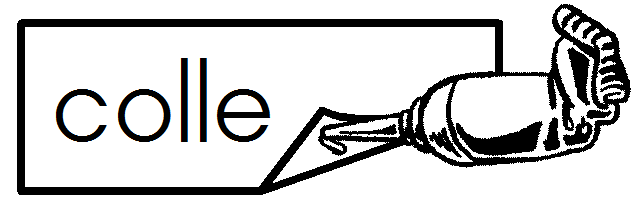 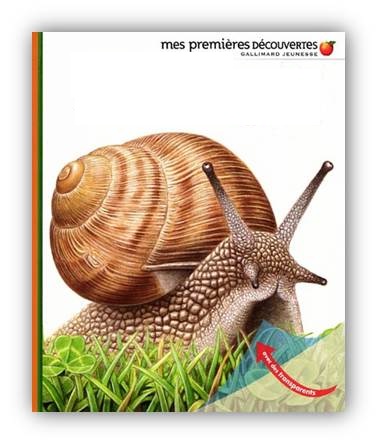 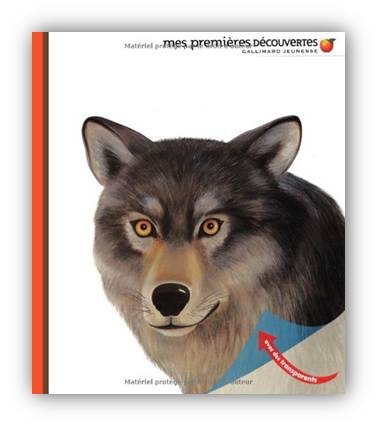 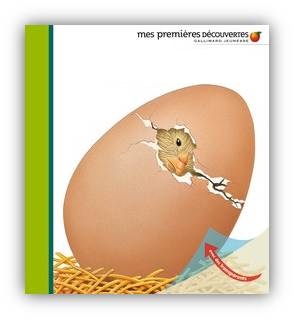 2
Colle chaque titre sur la couverture qui lui correspond.
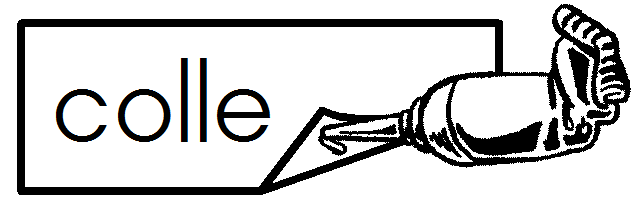 L’escargot
Le loup
L’oeuf
PARCOURS LECTURES
CP
J’observe la couverture du livre.
www.caracolus.fr
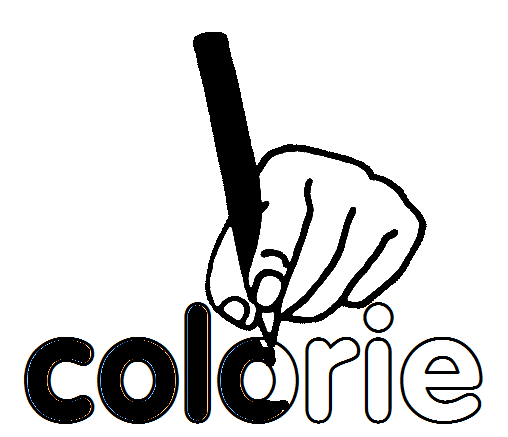 1
Qui sera le héros de l’histoire?                Colorie.
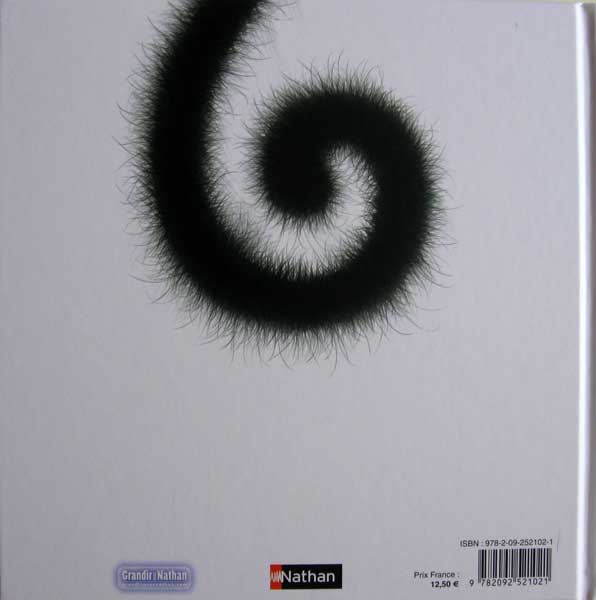 un singe
un chat
un rat
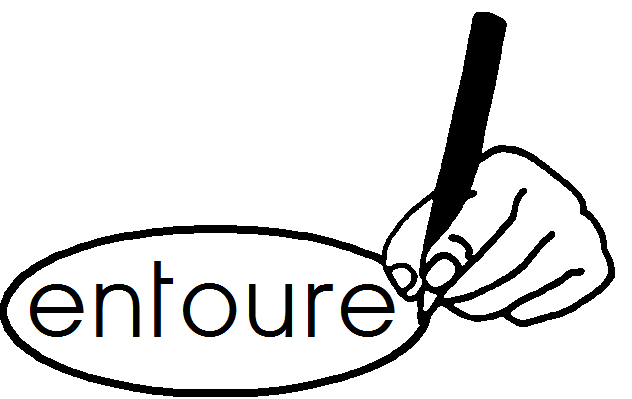 2
Entoure la couverture qui correspond à l’histoire que tu viens d’entendre.
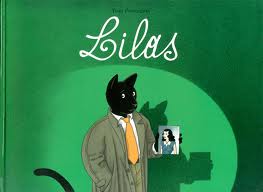 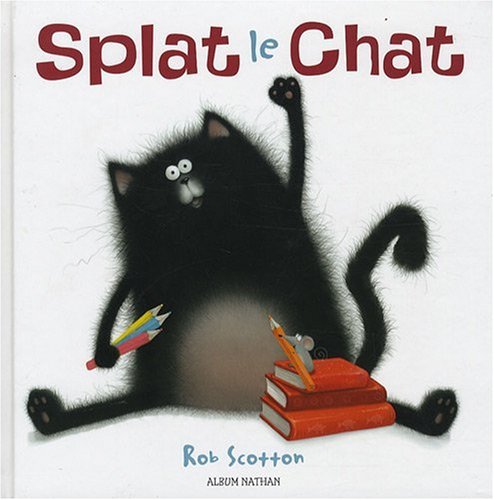 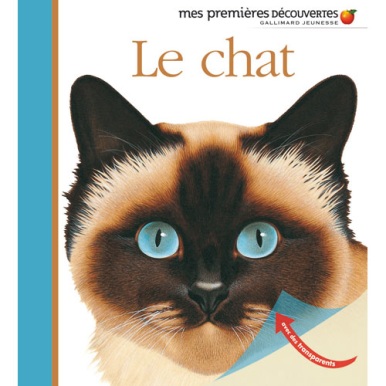 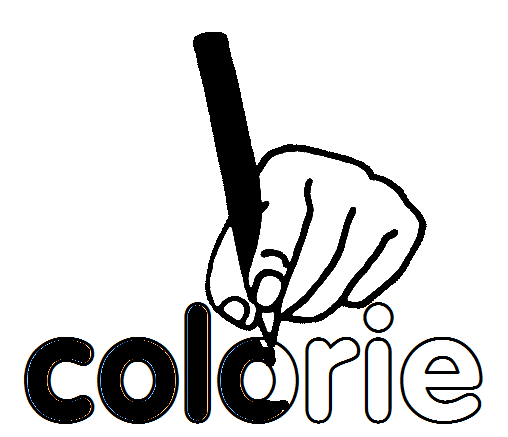 3
Colorie Splat dans son lit.
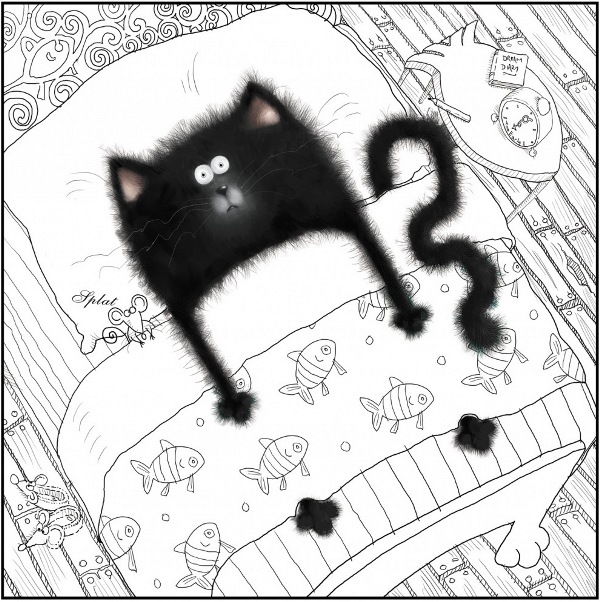